SEL Skill - Tapping for Emotional Down-Regulation
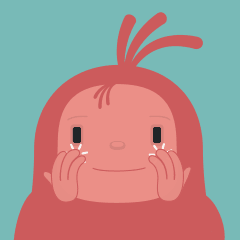 2 deep breaths

Give stress a number, 1-5

“Even though I feel so much anxiety about this this test, I choose to relax and feel safe now”

“Even though I’m holding so much stress in my body, it’s safe to let the stress go now”

“I may not have studied as much as I would have liked, and that’s okay”

“I am safe, it is safe to breathe deeply”

“The more I can relax, the better my body and brain will be”

“I am letting go now” (repeat)

Give stress a number, 1-5
Credit:  Corinth Hunter
[Speaker Notes: Corinth - If you want]
Explicitly teach SEL Skills: EFT Tapping
Why?
To build awareness that it is okay to address the emotions that are already in the room
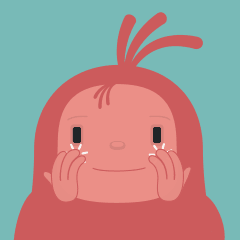 When?
How?
Before/After an emotionally charged event, before an exam, when a particular student is acting out but may not know why
As a class/group if the happening was shared as a class/group

Individually when a student is having a hard time
[Speaker Notes: Corinth- lead everyone through an explicit example– tapping before a big test]